Lesson 1-4: Solving Equations
An equation is a statement that two expressions are equal.
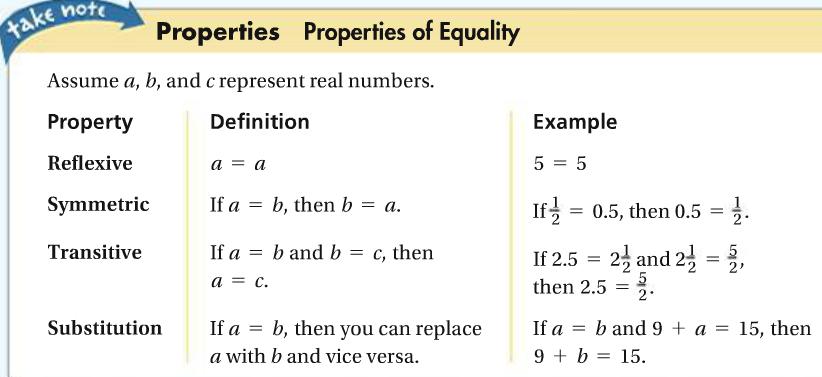 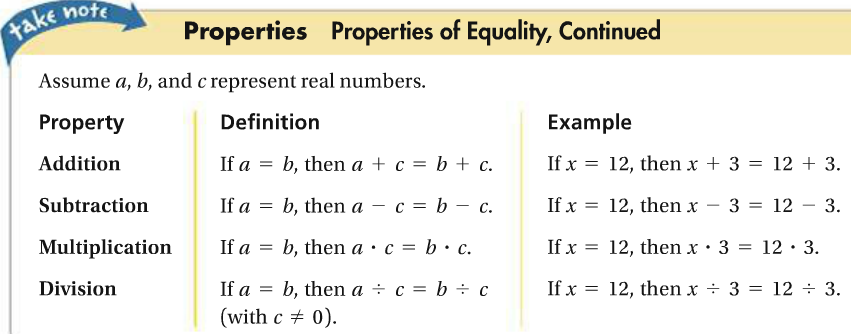 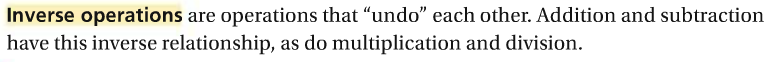 1. Solve and justify each step.
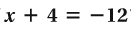 2. Solve and justify each step.
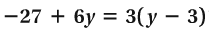 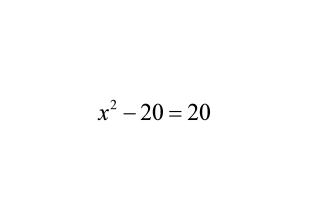 3. Solve.
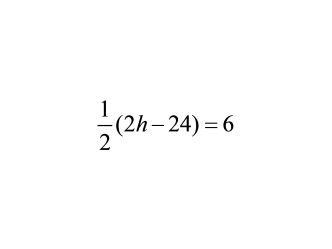 4. Solve.
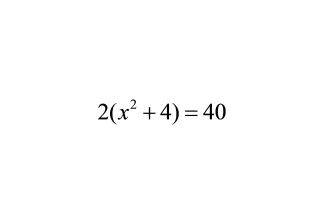 5. Solve.
You do 1-3 on WS.
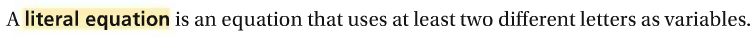 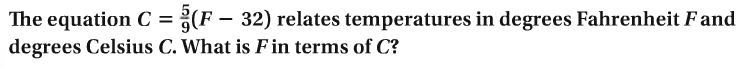 10.
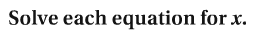 11.
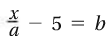 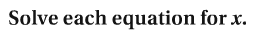 12.
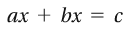 You do 14-15 on WS.
Assignment: 4-8 & 16-19 on WS.